Applications directes
Trigonométrie
Exercice 2B.1
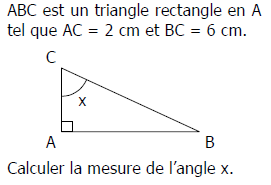 On connaît :
Côté adjacent
Hypoténuse



Ainsi x = 71°
Exercice 2B.2
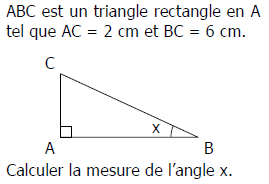 On connaît :
Côté opposé
Hypoténuse



Ainsi x = 19°
Exercice 2B.3
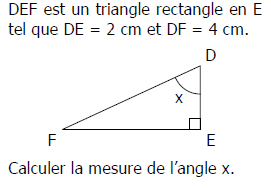 On connaît :
Côté adjacent
Hypoténuse



Ainsi x = 60°
Exercice 2B.4
On connaît :
Côté opposé
Hypoténuse



Ainsi x = 23°
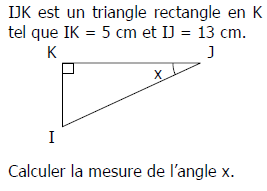 Exercice 2B.5
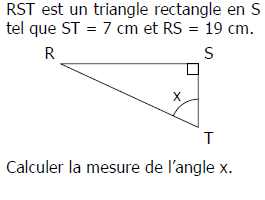 On connaît :
Côté adjacent
Côté opposé



Ainsi x = 70°
Exercice 2B.6
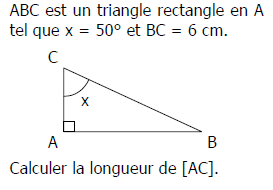 On connaît :
- Hypoténuse
On cherche :
Côté adjacent
Exercice 2B.7
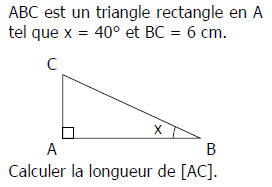 On connaît :
- Hypoténuse
On cherche :
- Côté opposé
Exercice 2B.8
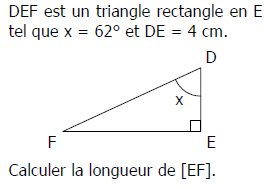 On connaît :
- Côté adjacent
On cherche :
- Côté opposé
Exercice 2B.9
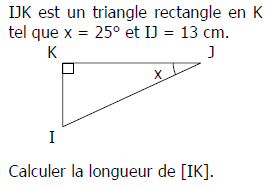 On connaît :
- Hypoténuse
On cherche :
- Côté opposé
Exercice 2B.10
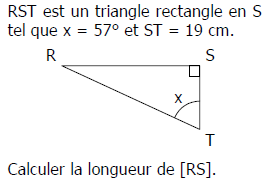 On connaît :
- Côté adjacent
On cherche :
- Côté opposé
Exercice 2B.11
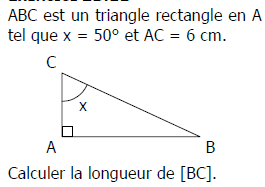 On connaît :
- Côté adjacent
On cherche :
- Hypoténuse
Exercice 2B.12
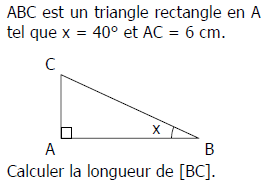 On connaît :
- Côté opposé
On cherche :
- Hypoténuse
Exercice 2B.13
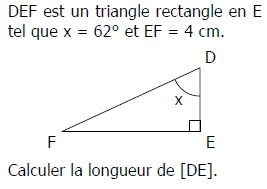 On connaît :
- Côté opposé
On cherche :
- Côté adjacent
Exercice 2B.14
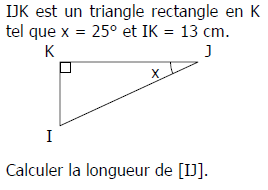 On connaît :
- Côté opposé
On cherche :
- Hypoténuse
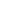 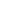 Exercice 2B.15
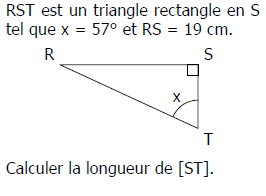 On connaît :
- Côté opposé
On cherche :
- Côté adjacent